Diagnostika plazme z ball-pen sondo
Lino Šalamon
Klasična Langmuirjeva sonda
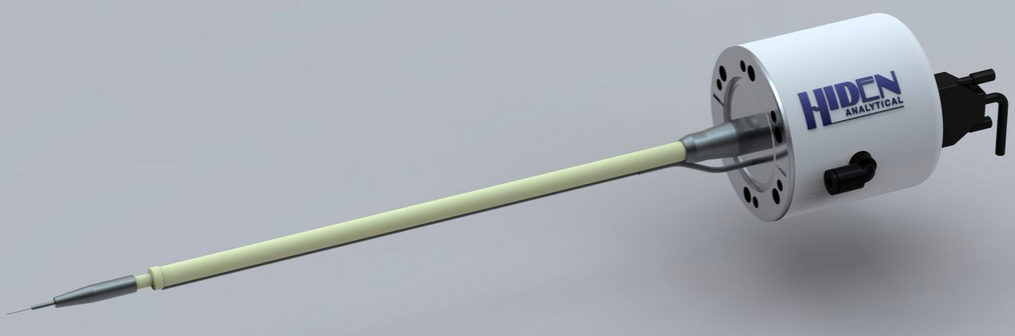 Lino Šalamon
Diagnostika plazme z ball-pen sondo
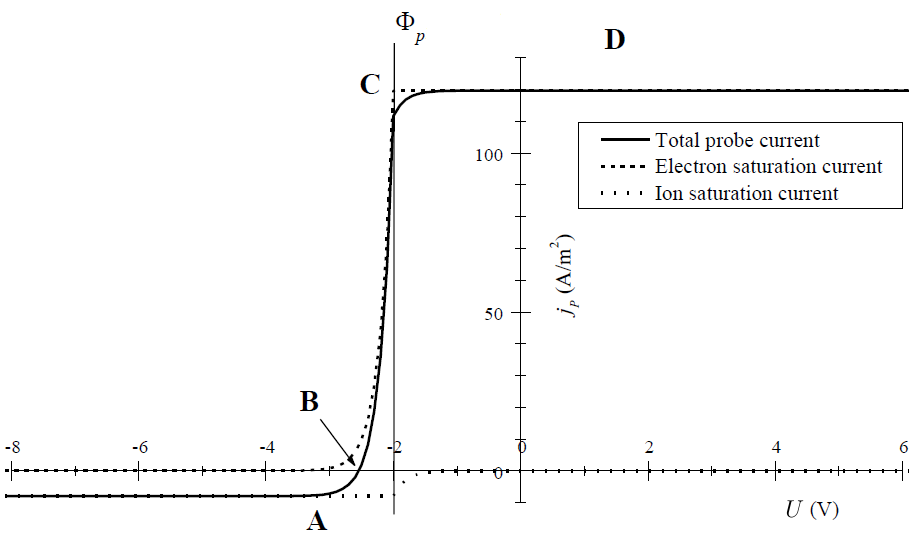 Lino Šalamon
Diagnostika plazme z ball-pen sondo
Ball-pen sonda
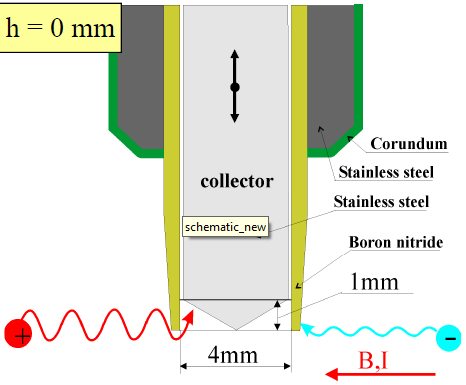 Lino Šalamon
Diagnostika plazme z ball-pen sondo
Izdelava ball-pen sonde in eksperiment v laboratoriju za plazmo na IJS
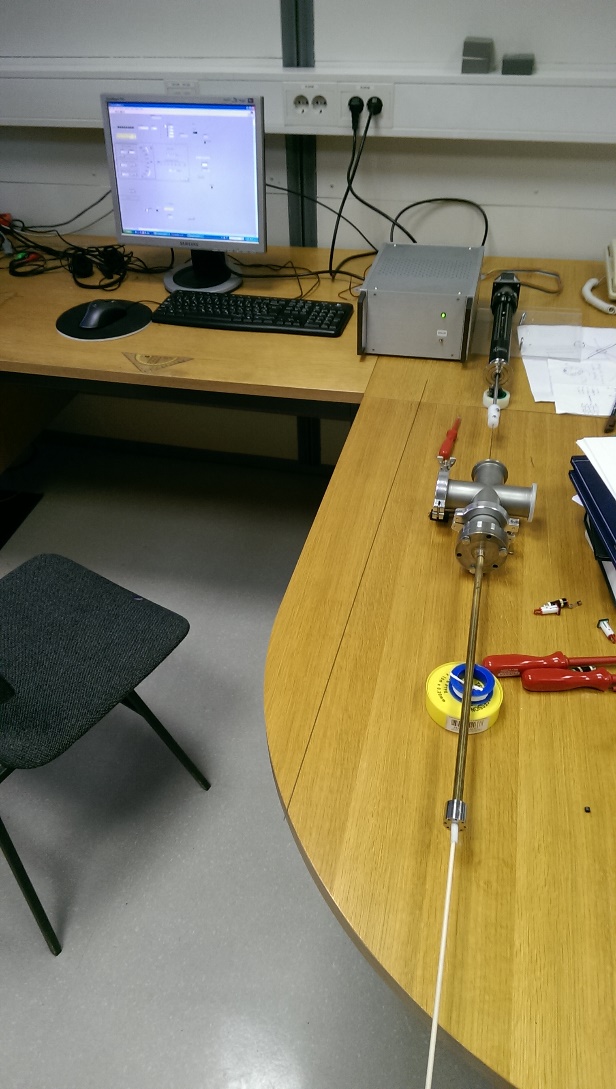 Lino Šalamon
Diagnostika plazme z ball-pen sondo
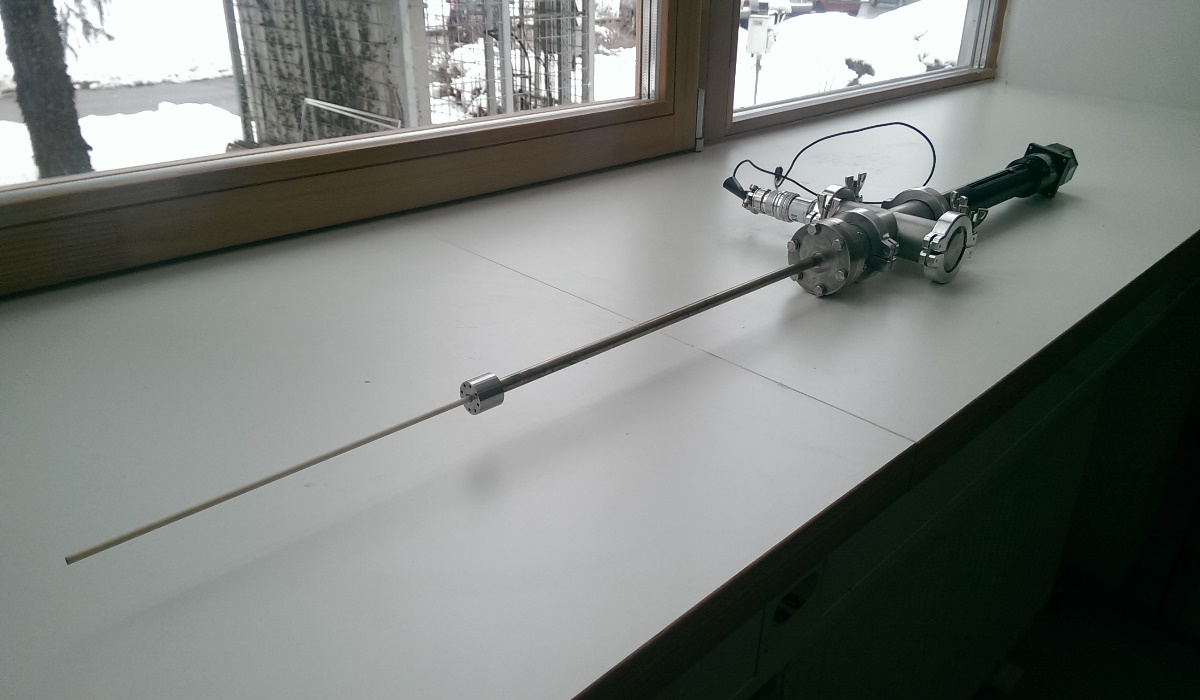 Konico ball-pen sonde premikamo
      s koračnim motorjem, ki ga
      krmilimo s programom v
      okolju LabVIEW 


            
                                                                                             Linearna magnetna naprava
                                                                                              z vstavljeno ball-pen sondo 
                                                                                           in  pripadajoča   
                                                                                           instrumentacija
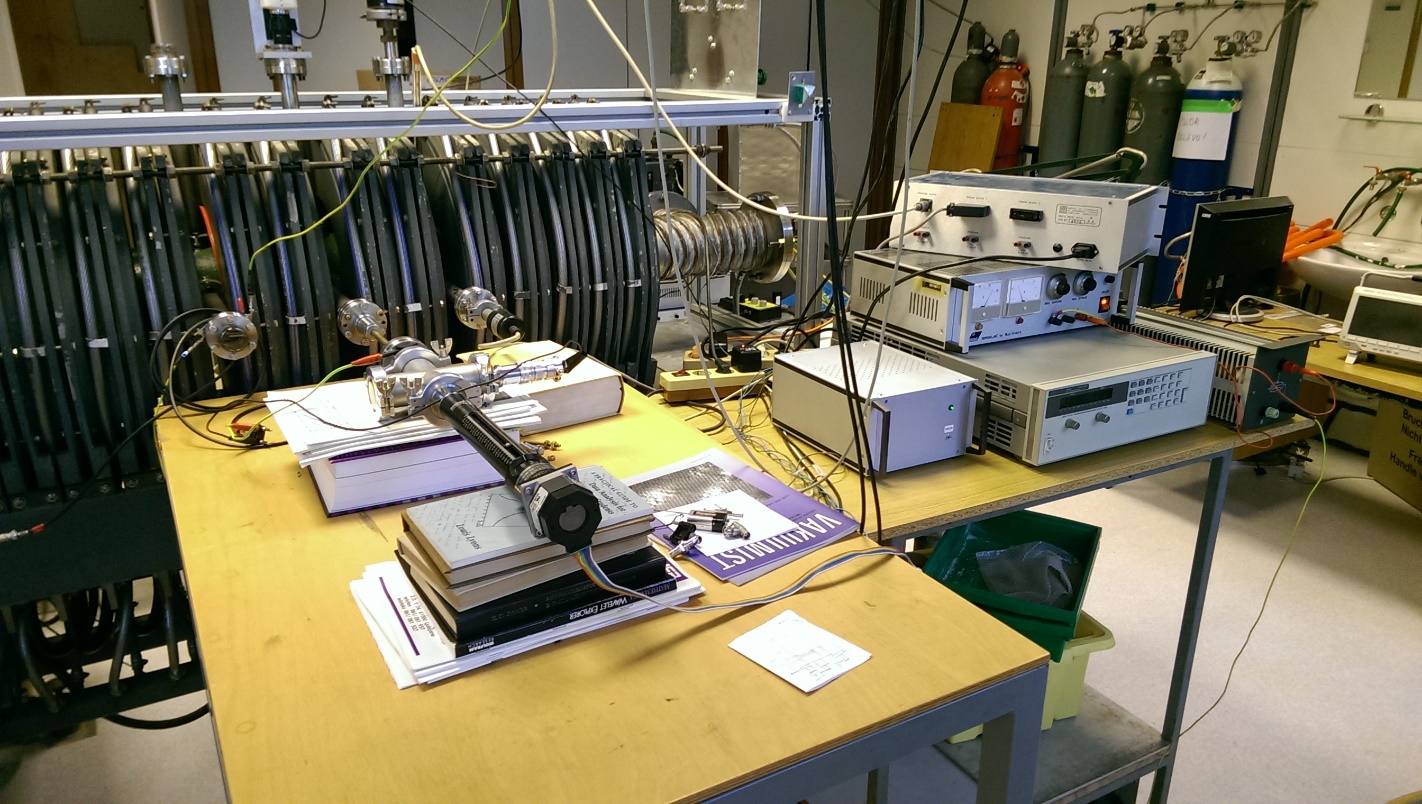 Lino Šalamon
Diagnostika plazme z ball-pen sondo
Meritve
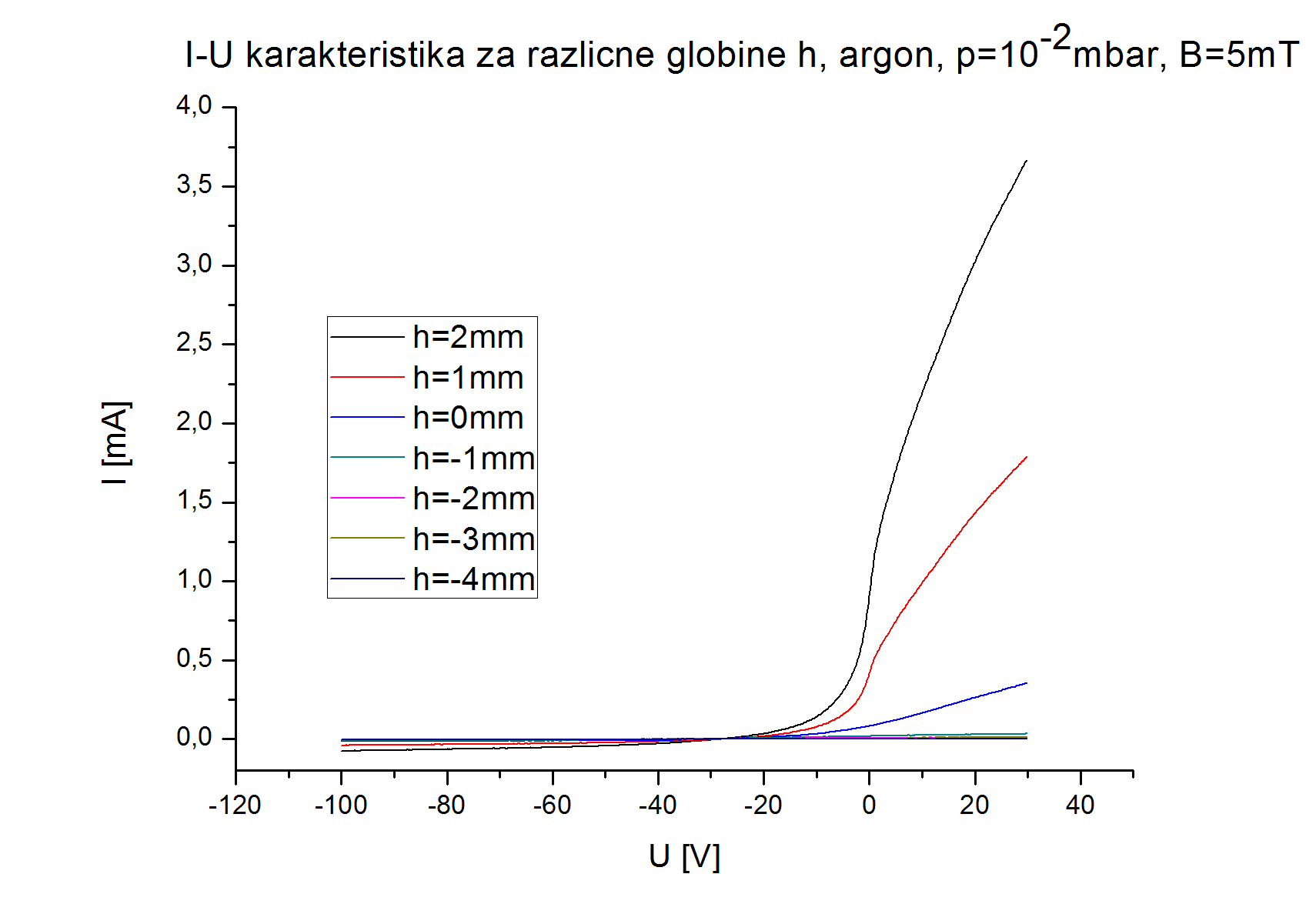 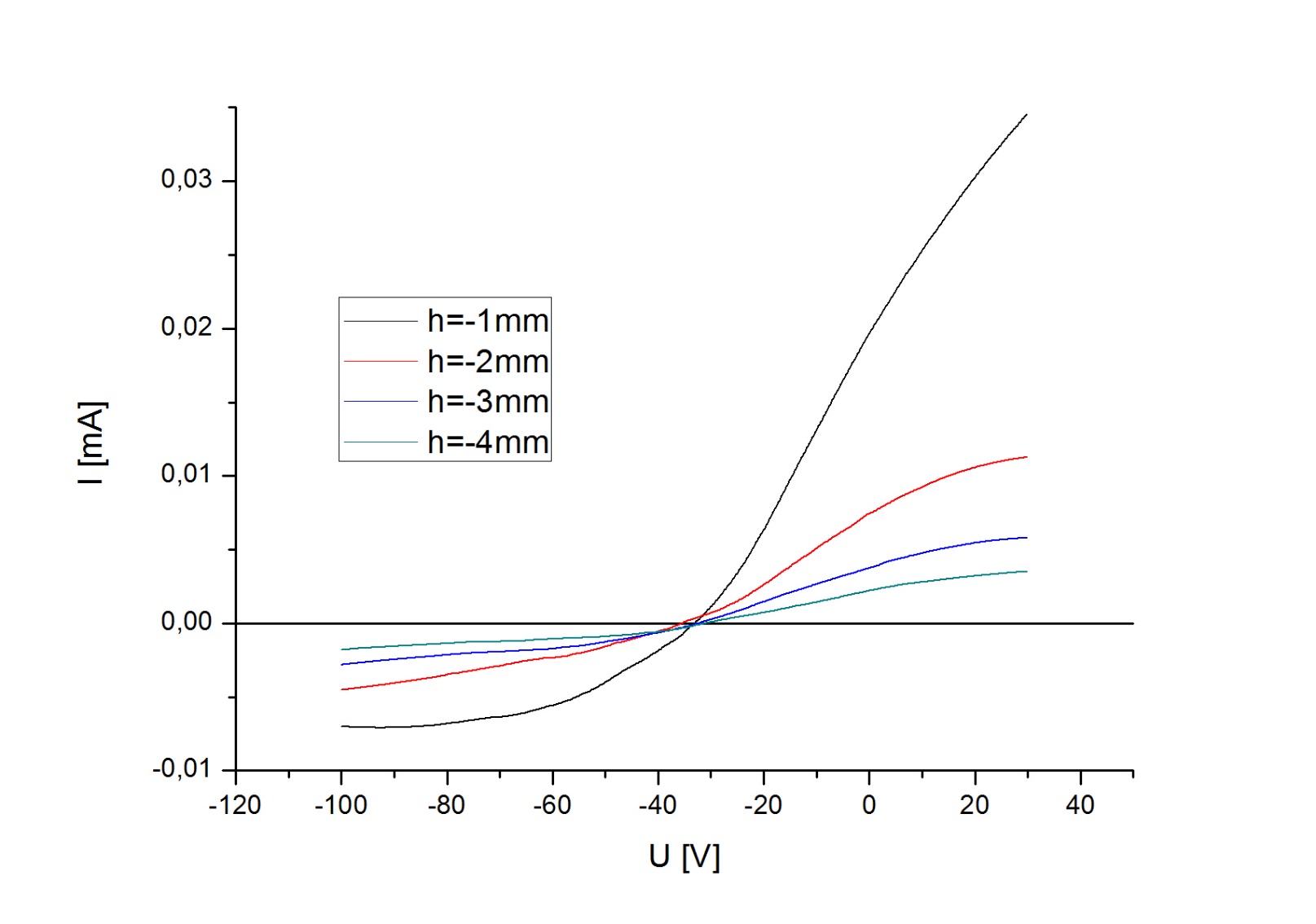 Lino Šalamon
Diagnostika plazme z ball-pen sondo
Lino Šalamon
Diagnostika plazme z ball-pen sondo
Uporabna vrednost ball-pen sonde
Lino Šalamon
Diagnostika plazme z ball-pen sondo
Hvala za pozornost!
Lino Šalamon
Diagnostika plazme z ball-pen sondo